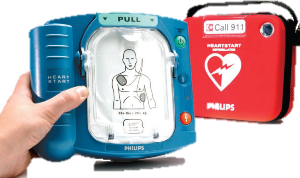 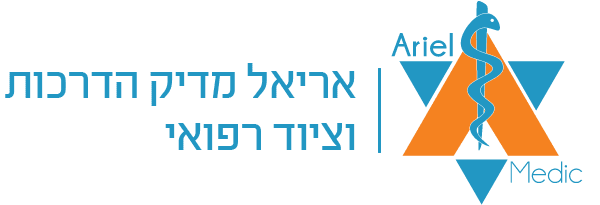 מבוא לאנטומיה
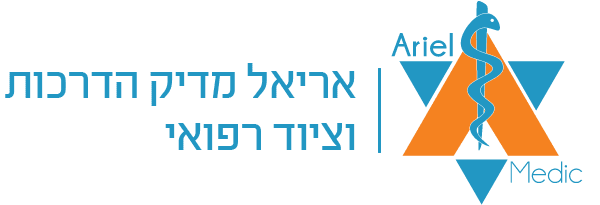 אנטומיה
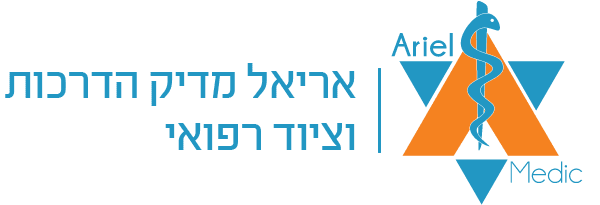 אנטומיה
לאחר שרכשנו מונחים ראשוניים באנטומיה, נלמד מעט על מבנה גוף האדם, על מערכותיו ועל יחסי הגומלין ביניהם.
תא = יחידת החיים הקטנה ביותר בגופנו המסוגלת לקיים את עצמה.
התא מתקיים ע"י חמצן+ גלוקוז = "קוקטיל החיים"
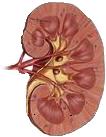 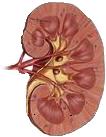 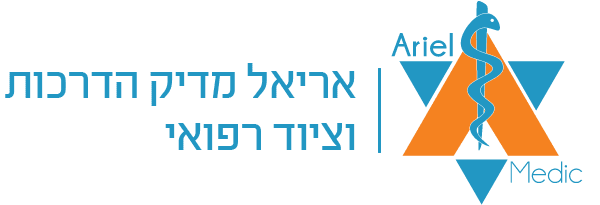 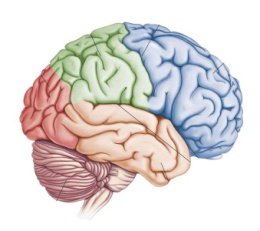 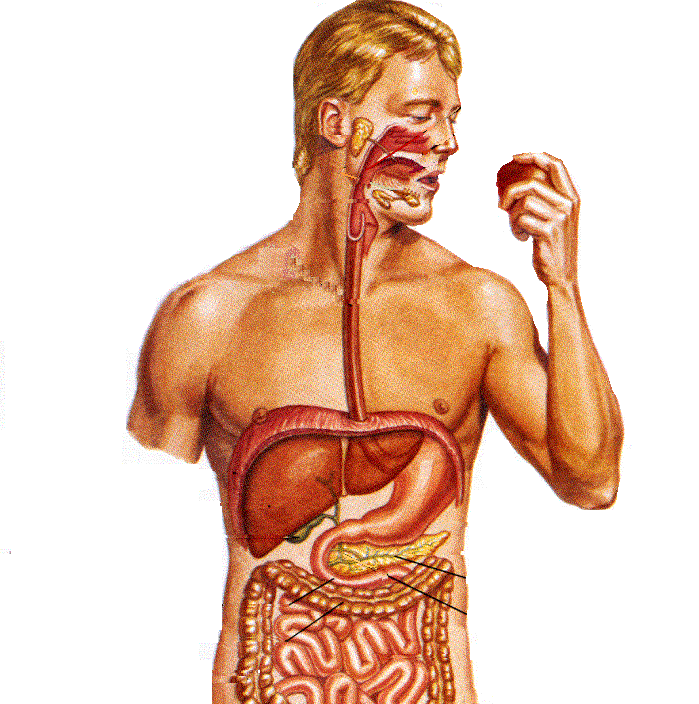 ריאות
מח
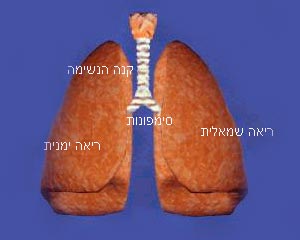 לב
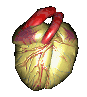 כבד
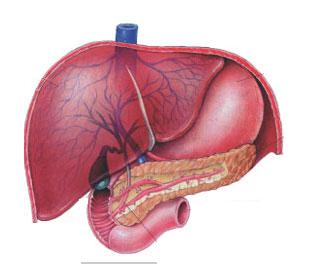 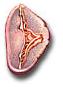 קיבה
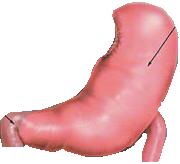 כליות
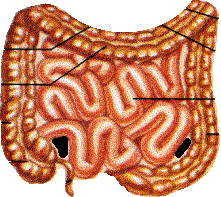 טחול
מעיים
* מאגר דם המייצר כדוריות דם לבנות, ומפרק כדוריות דם אדומות מתות.
** הכליות מסננות את עודפי המים והפסולת מן הדם, ומסלקות את הרעלים בצורת שתן.
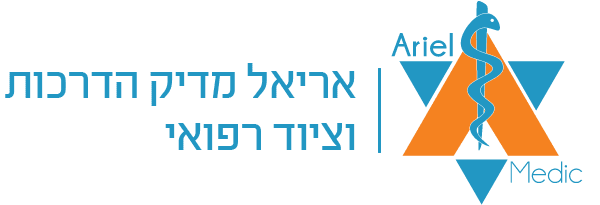 מערכות חיוניות בגופנו
לכל מערכת תפקיד ייעודי.לכל מערכת חשיבות בפני עצמה.אי אפשר אפילו לדמיין חיים שיגרתים כאשר אחת מן המערכות אינה תקינה או אינה מתפקדת.
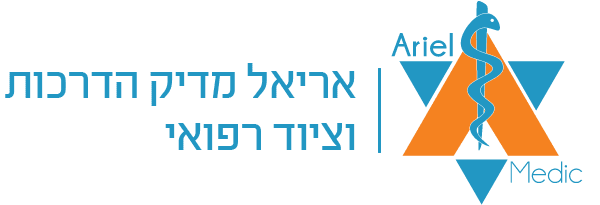 משולש החיים
כפי שלמדנו, גוף האדם מורכב ממערכות רבות, אך ישנן שלוש מערכות שלהן השפעה קריטית על גוף האדם:
           מערכת העצבים, מערכת הנשימה ומערכת לב וכלי דם. 
מערכת העצבים- תפקידה פיקוח ובקרה על כלל מערכות הגוף. האיבר המרכזי במער' העצבים- המוח.
מערכת הנשימה- תפקידה להכניס חמצן הדרוש לתפקוד התאים ולסלק פחמן דו חמצני מהגוף. איבריה המרכזיים של מערכת הנשימה הם  האף, הפה, קנה הנשימה והריאות.
מערכת לב וכלי דם- תפקידה להזרים דם עם חמצן שמגיע מהריאות לאיברים השונים ולהחזיר מהם פחמן דו חמצני אל הריאות כדי שיסלקו אותו מהגוף.  איבריה המרכזיים של מערכת הדם הם הלב, כלי הדם, עורקים, ורידים, נימים ונוזל הדם.
פגיעה באחת מהמערכות האלו תגרום סכנה מיידית לחיים, ועל כן הן מכונות "משולש החיים".
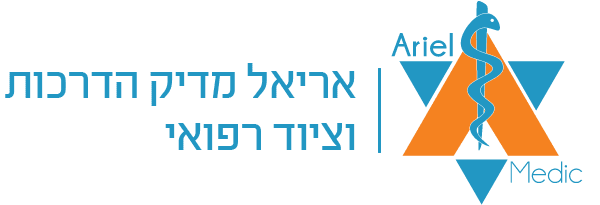 משולש החיים
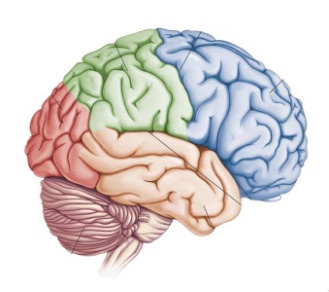 CO-2
O-2
מח
הפעלה
 ופיקוח ישיר 
ע"י המוח
חמצן
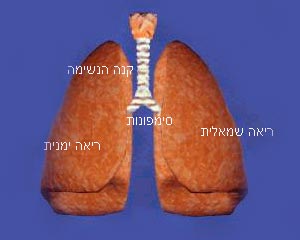 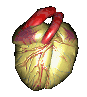 O-2
חמצן
O-2
CO-2
CO-2
פחמן דו חמצני
ריאות
פחמן דו חמצני
לב